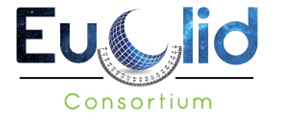 The Euclid Mission
Jason Rhodes (Caltech/JPL)
March 7, 2013
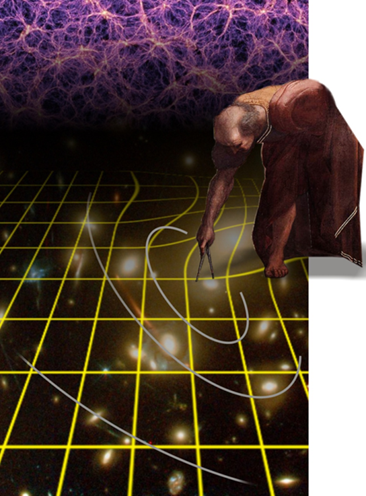 © 2013, government 
sponsorship acknowledged
Euclid goals
Understand the nature of Dark Energy and Dark Matter by:


Measuring the DE equation of state parameters w0 and wa to a precision of 2% and 10%, respectively, using both expansion history and structure growth.

Measuring the growth factor exponent γ with a precision of 2%, enabling to distinguish General Relativity from the modified-gravity theories

Testing the Cold Dark Matter paradigm for structure formation, and measure the sum of the neutrino masses to a precision better than 0.04eV when combined with Planck.

Improving by a factor of 20 the determination of the initial condition parameters compared to Planck alone.
scientific goals outlined in NWNH Panel Reports:
• How did the universe begin?
• Why is the universe accelerating?
• What is dark matter?
• What are the properties of neutrinos?
NASA: Euclid Science Teams Competition
ESA-NASA MoU provided for NASA to nominate
40 members to Euclid Consortium (EC) 
1 member of the Euclid Science Team (EST)
1 member of the Euclid Consortium Board (EC)

ROSES competition for funded teams:
proposals due 31 August 2012; selections 7 December 2012
Jason Rhodes (JPL) selected for EST and Euclid Consortium Board

Total of 3 science proposals selected: PIs Rhodes, Kashlinsky, Chary
 
Join 14 members of US community already part of Euclid Consortium, including 7 from LBNL and 1 from SLAC

54 US scientists are now full members of the Euclid Consortium

IPAC study on NASA contributing a US Euclid Science Data Center, 
due April 2013: this center is NOT included in ESA-NASA MoU 
Only the study is funded in current baseline
3
NASA’s Partnership Agreement with ESA
ESA Responsibilities
Mission, Spacecraft, Launch vehicle, GDS
Spacecraft/Prime contractor ITT underway – selection by June 2013
Euclid Consortium (EC) responsibilities – 2  Instruments, Science Data Centers, science
ESA/NASA MOU signed January 10, 2013
NASA responsible for Sensor Chip Systems (SCS) for Near Infrared Spectrometer and Photometer (NISP) Instrument. ($45M)  
Teledyne H2RG HgCdTe detector, SIDECAR ASIC, and flexible cryogenic cable. (16 FM and 4 FS)
NASA gets 40 new EC member slots, selected through NRA. ($50M lifetime science team cost)
JPL Project Office (PM Ulf Israelsson, PS Michael Seiffert)
Detector char. at GSFC DCL  [PCOS Program Office MM Tom Griffin]
US Science Lead Jason Rhodes
H2RG
SIDECAR
ASIC
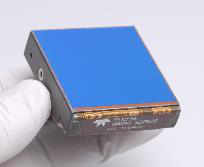 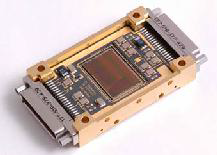 Flexible
Cable
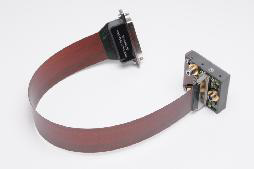 SIDECAR™ (system image, digitizing, enhancing, controlling, and retrieving) ASIC (Application Specific Integrated Circuit)
Overview
Euclid concept
Optimized for two complementary cosmological probes:
Weak Gravitational Lensing
Baryonic Acoustic Oscillations
Additional probes: clusters, redshift space distortions, ISW
15,000 square degree survey
Imaging (WL): 
High precision imaging at visible wavelengths
Photometry/Imaging in the near-infrared
Near Infrared Spectroscopy (BAO)

SN, exoplanet microlensing not part of science goals now
Possible, but not planned
Euclid Mission Baseline
Mission elements:
L2 Orbit
6.25 yr primary mission
Telescope: three mirror astigmat (TMA) with 1.2 m primary
Instruments:
VIS: Visible imaging channel: 0.5 deg2, 0.10’’ pixels, 0.16’’ PSF FWHM, broad band R+I+Z (0.5-0.9mu), 36 CCD detectors
NISP: NIR channel: 0.5 deg2,  
16 HgCdTe detectors, 1-2mu:
Photometry: 0.3’’ pixels, 3 bands Y,J,H, photo-z’s
Spectroscopy: slitless, R=250, redshifts
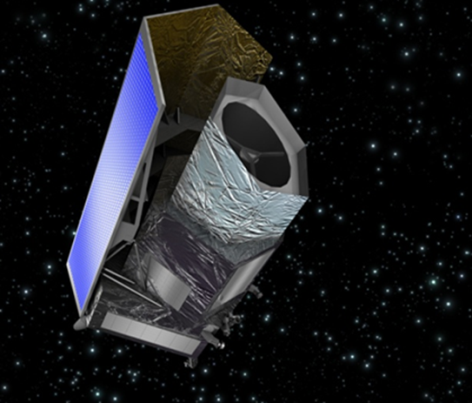 From NASA
Launch Q2 2020
Euclid Surveys
In 6.25 years
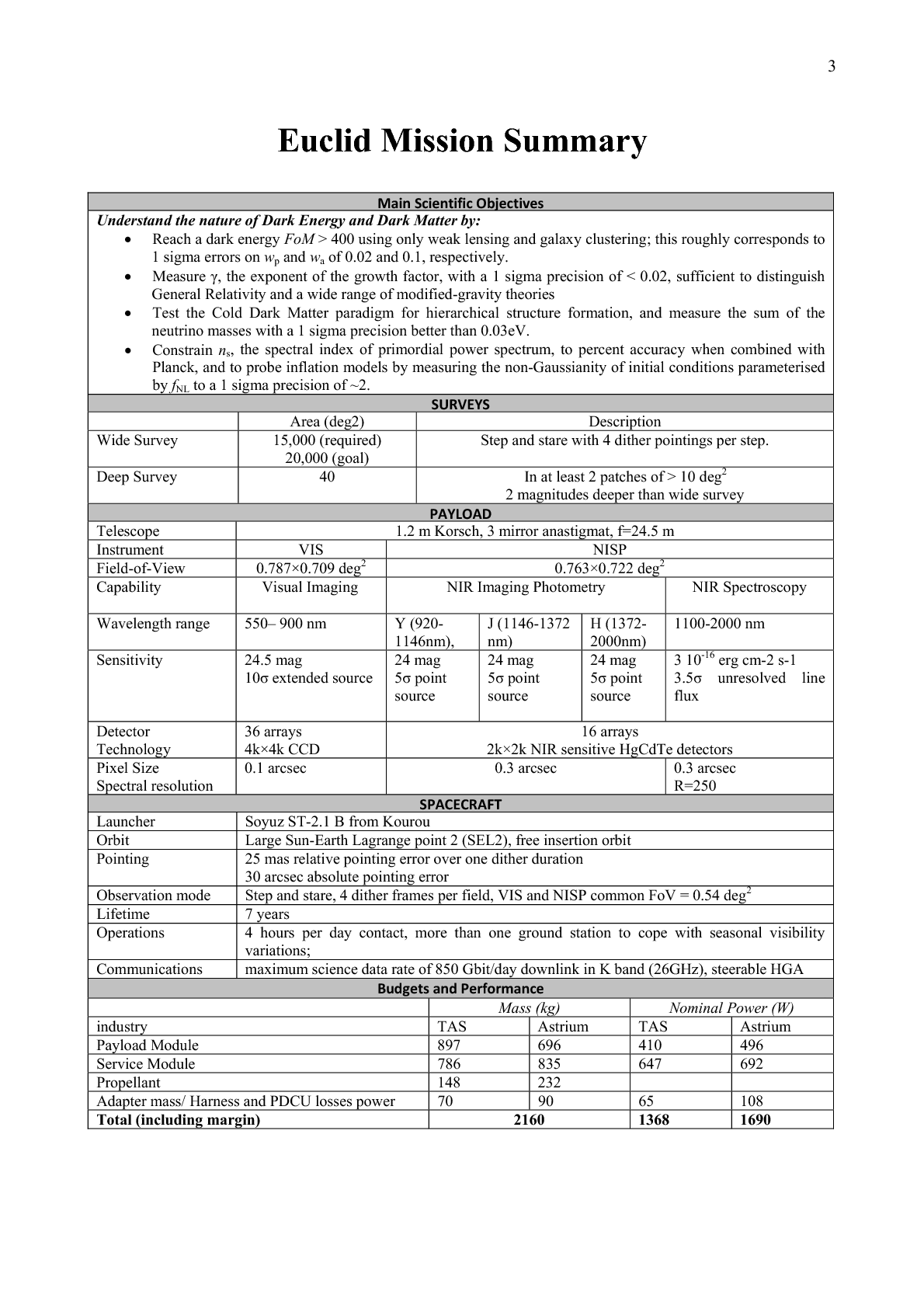 15,000 deg2
40  deg2
N+S?
Obs strategy?
z of  n=5x107  galaxies
TBD:  SN and/or  m-lens surveys  –  Milky Way survey does not seem competitive?
Ref: Euclid RB  arXiv:1110.3193
Euclid Science Reach
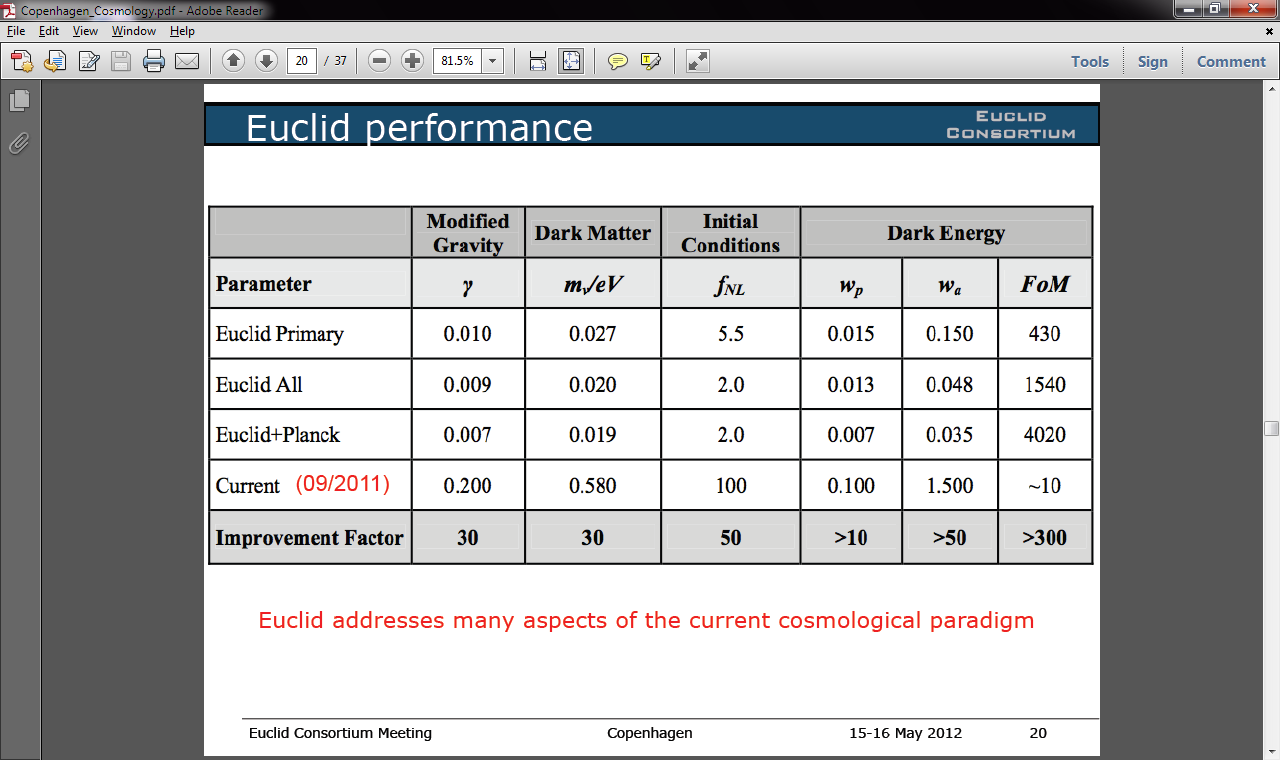 From Euclid Red Book : 
sci.esa.int/science-e/www/object/index.cfm?fobjectid=48983
Synergy With Ground
Like WFIRST, Euclid does not stand alone
Ground based photometry for photo-zs is required
LSST, DES in south
HSC, PS, CFHT in the north

Spectro-zs also likely needed for photo-z calibration
MS-DESI, PFS, TMT, 10-meter telescopes

A shear comparison would be useful, especially in the Euclid Deep fields
Benefits LSST by allowing calibration of shapes
Synergy With WFIRST
Euclid makes WL measurements in a different wavelength

Euclid and WFIRST use different detector technologies for the WL surveys
Different systematics

Euclid will be wider and shallower, WFIRST narrower and deeper